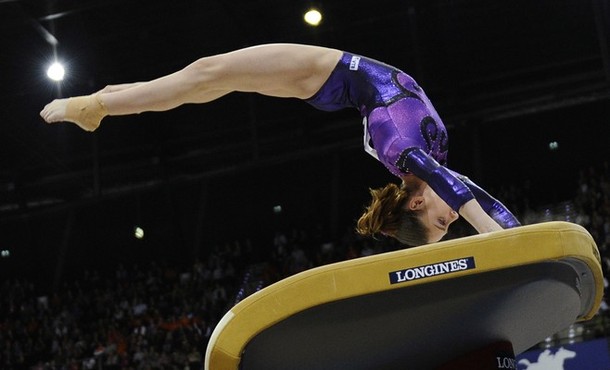 Guide du jugement 6ème
Table de saut
2024-2025
Généralités
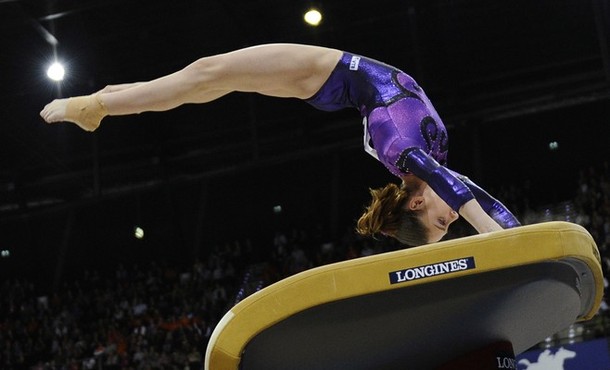 Note D : valeur du saut  de 11,70 points  à 13 points
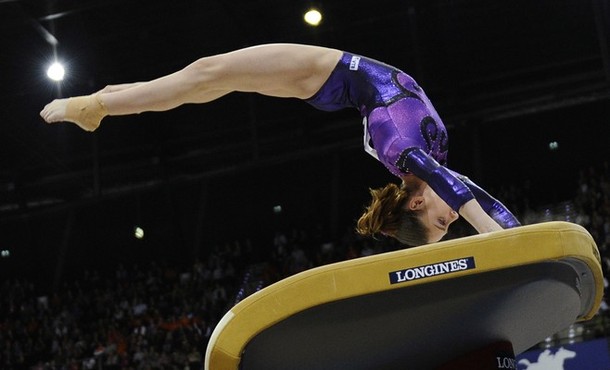 La gymnaste à le choix entre 12 sauts
Pour chaque saut, les fautes spécifiques, les fautes générales et de réception sont reprises dans un tableau.
Précisions
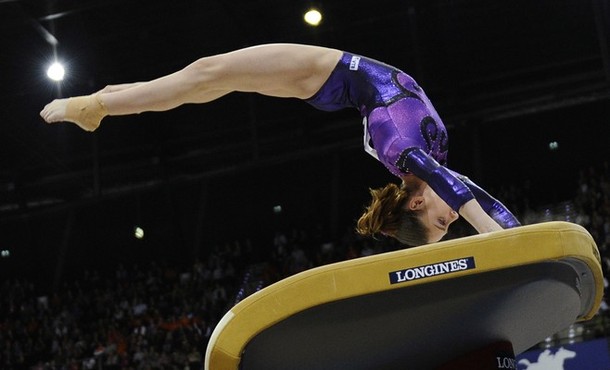 Les gymnastes sont responsables de l’annonce des sauts qu’elles exécutent. 

Les sauts exécutés peuvent être différents

Saut exécuté différent du saut annoncé appartenant à la grille SP

Saut exécuté avant le signal des juges, saut à refaire SP
Précisions
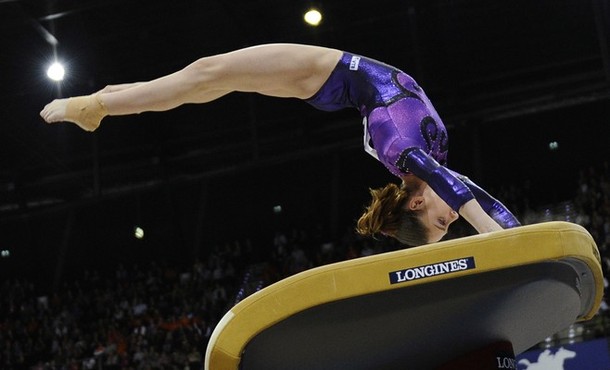 Précisions
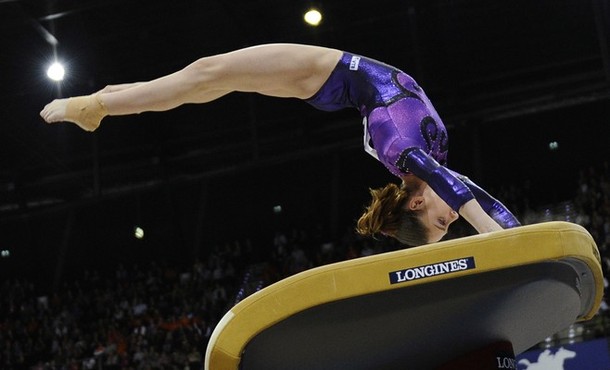